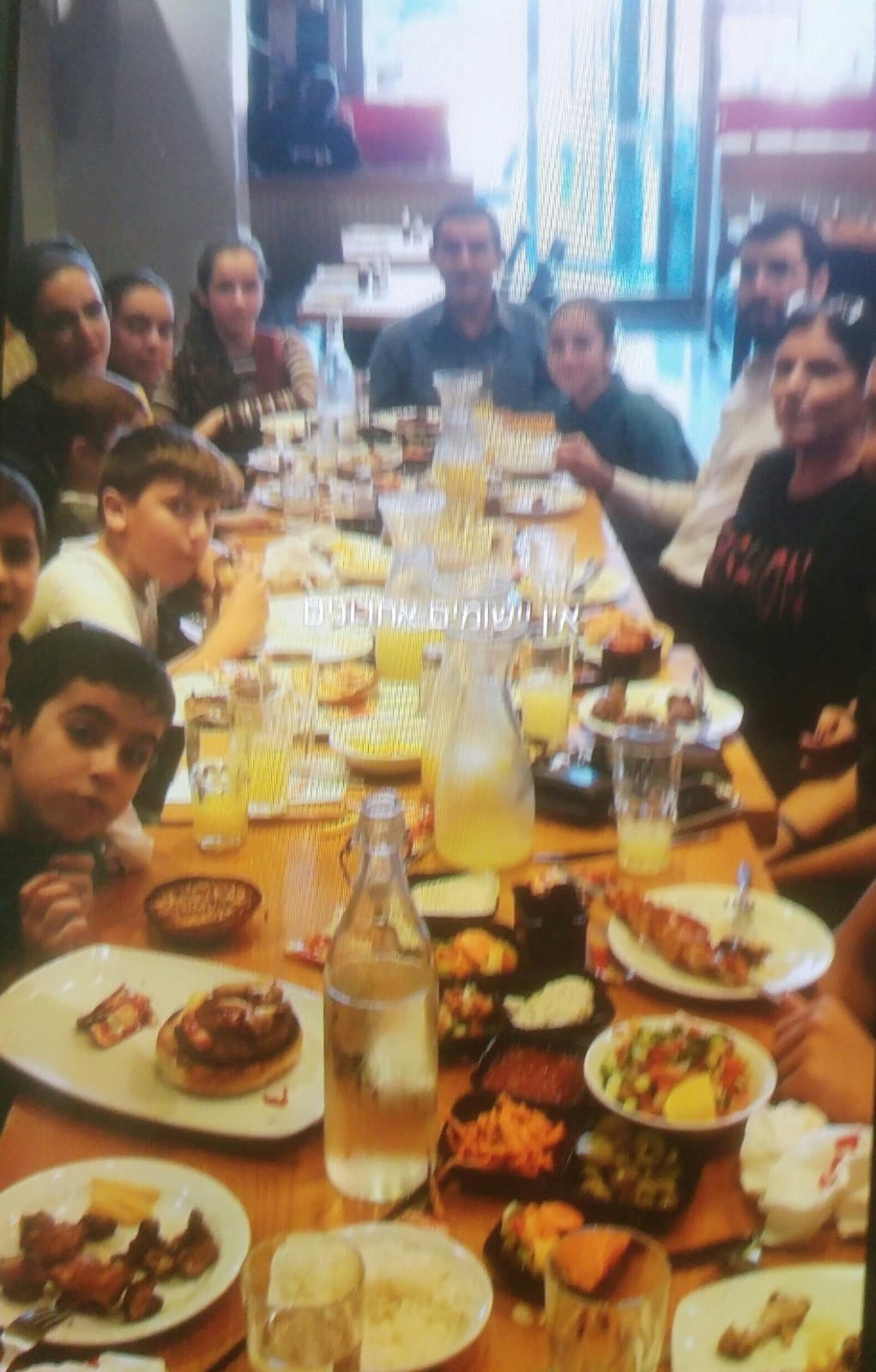 ילדותו של סבא שאול
ילדותו של סבי עברו בהרבה 
מקומות עקב שינוים במצב משפחתי
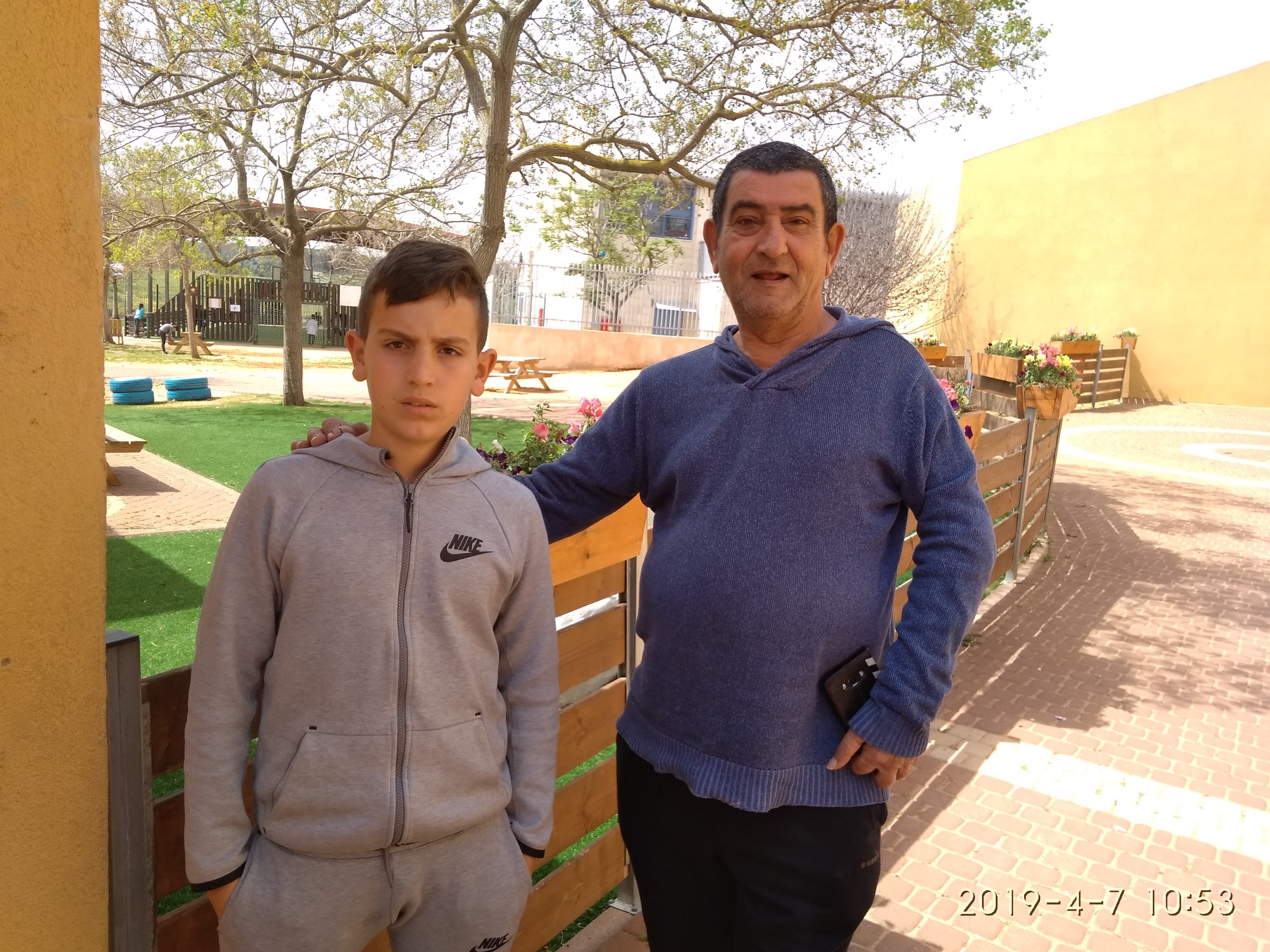 בית ספר לב הפרדס שנת תשע"ט
נתניה
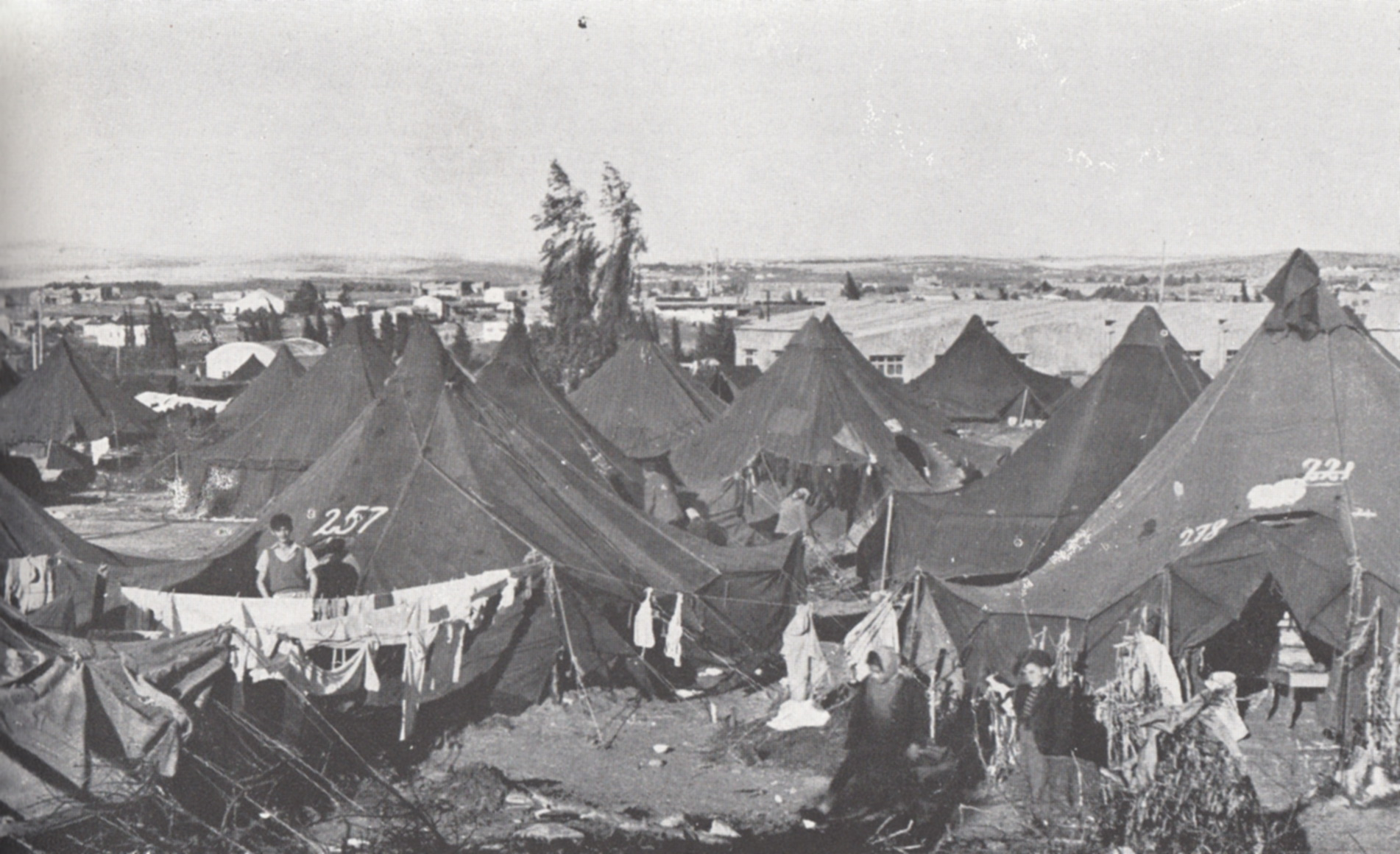 סבא וסבתא רבא של סבא , עלו לארץ מעיראק בשנות ה 50 והתגוררו בנתניה , במחנה עולים , { גרו באוהלים } . 
סבא נולד בישראל ב 02.07.1951
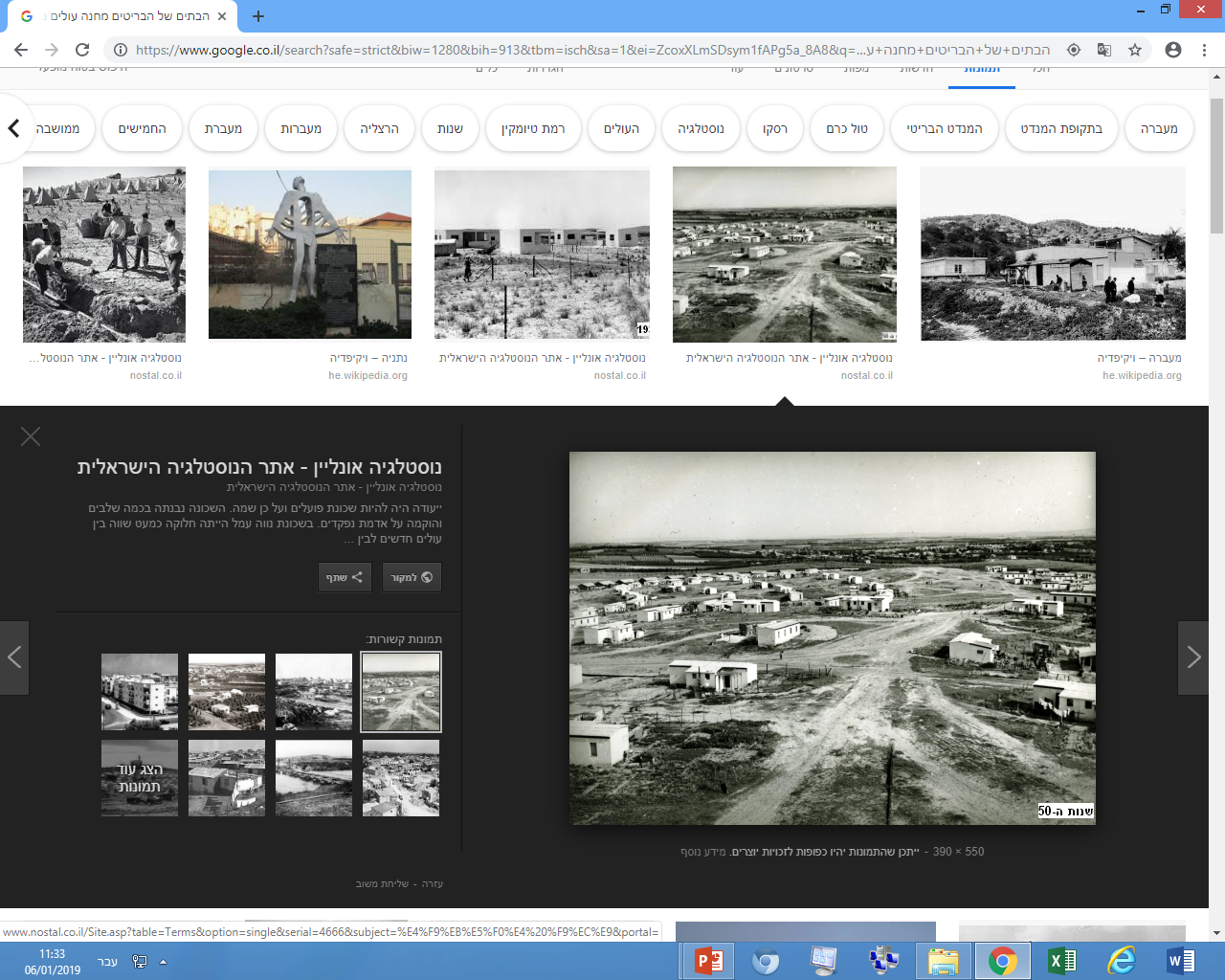 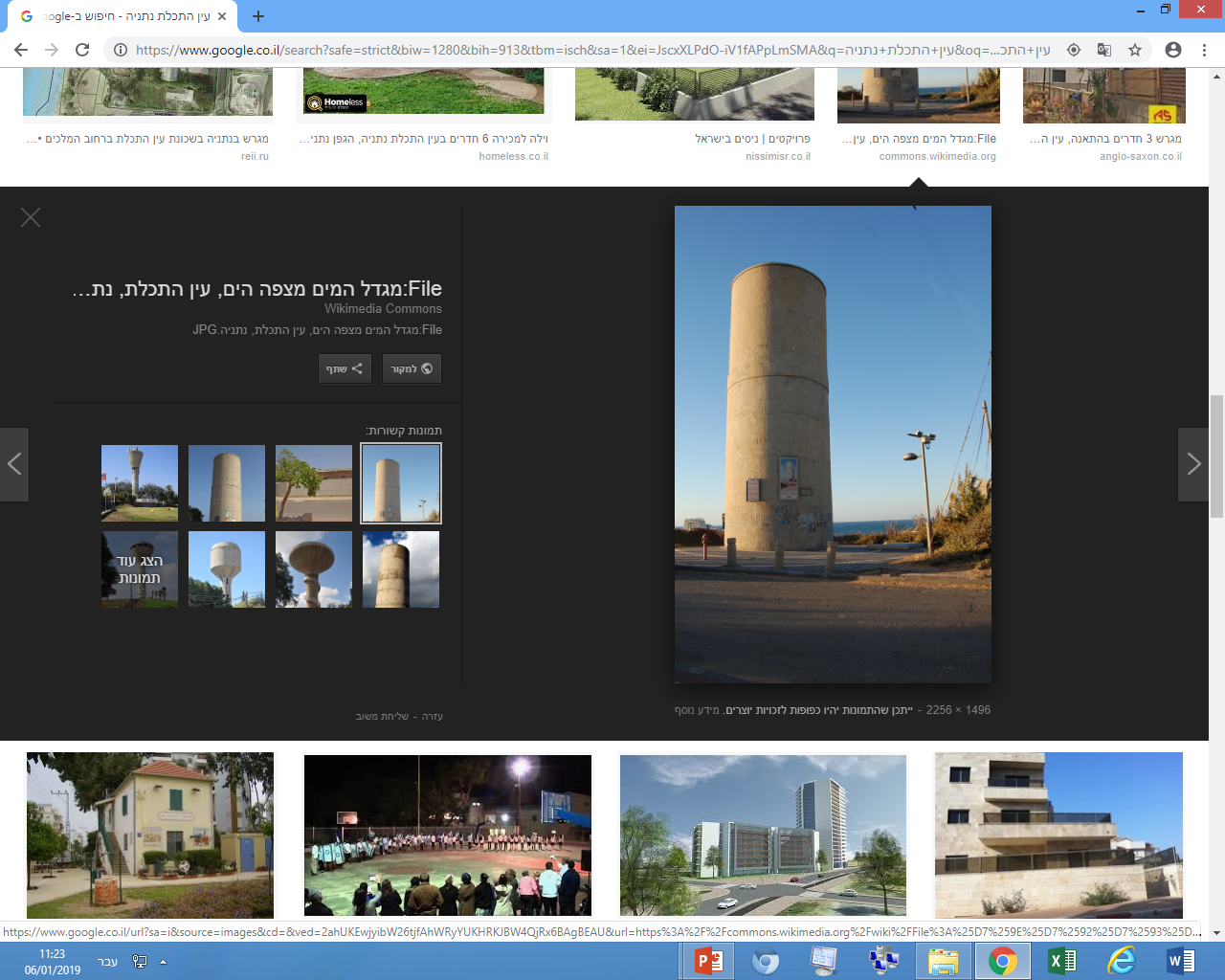 חדרה
סבי נולד בבית חולים הלל יפה בחדרה בלידתו התגורר עם הוריו בנתניה. 
שנה לאחר לידתו לקה בשיתוק פוליו בתקופת מגפת הפוליו בארץ .
במהלך השנים עבר ניתוחים בפרקי היד וכתף שמאל בבית החולים אסף הרופא.
תקופת הגן ובית ספר יסודי התחיל בנתניה .
סבתא רבתא ילדה שבעה ילדים  , סבא שאול ילד שני במשפחה .
חמישה בנים ושתי בנות.
סבתא רבתא חלתה בדיכאון לידה לאחר לידה חמישית.
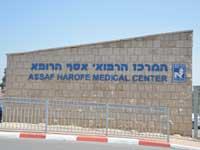 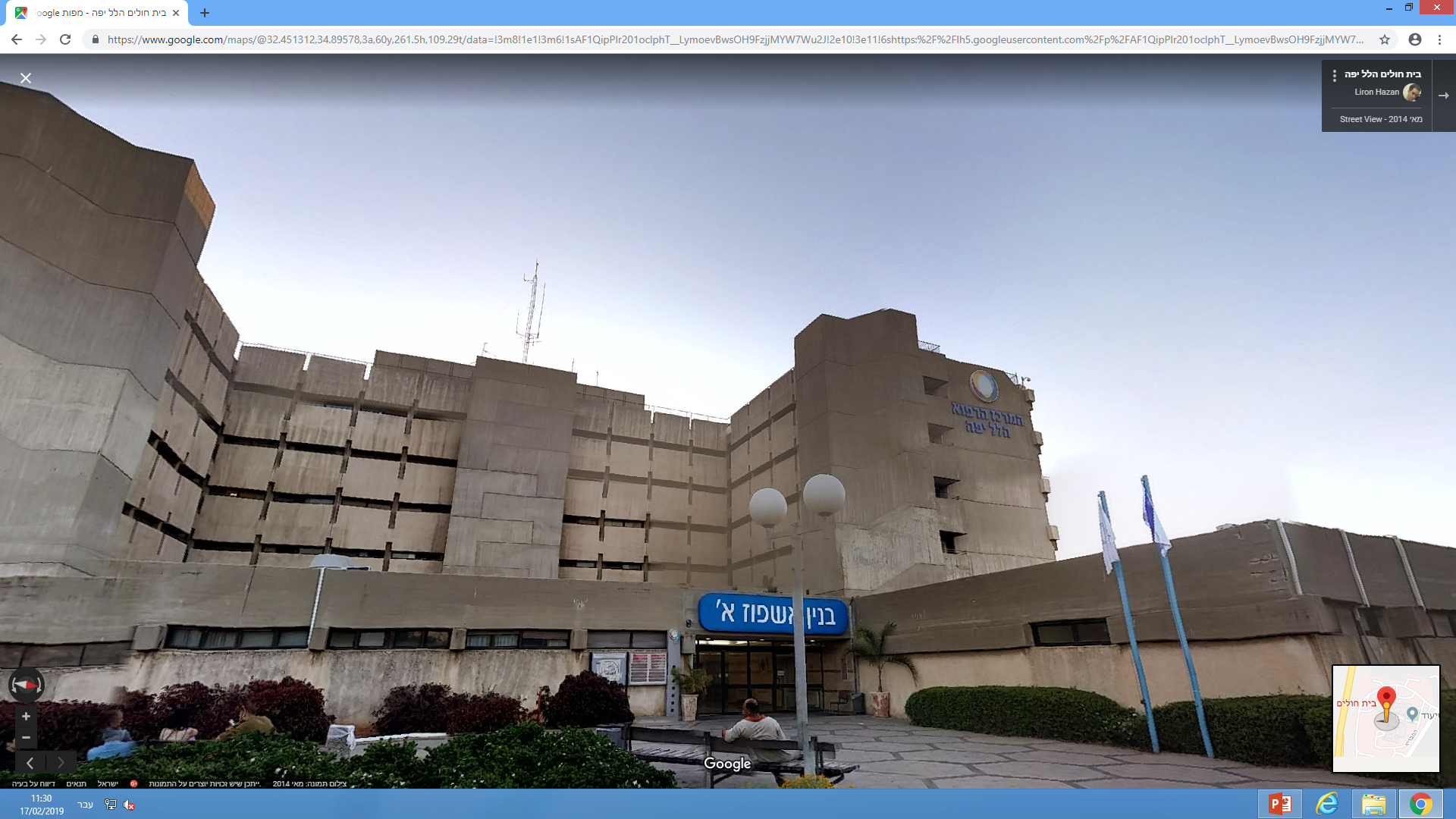 ירושלים
בעקבות הלקות בבריאותה של סבתא רבתא. 
סבי ואחיו הועברו למשפחות אומנות ומוסדות בתנאי פנימיה .
סבא ואחיו הבכור הופנו למשפחה אומנת חרדית בירושלים.
למדו שם בחידר במשך שנה, עקב אי התאמה למסגרת החרדית 
הועברו למשפחה מסורתית בירושלים , שם סיים סבא בית ספר יסודי לאחר מלחמת ששת הימים בשנת 1967.
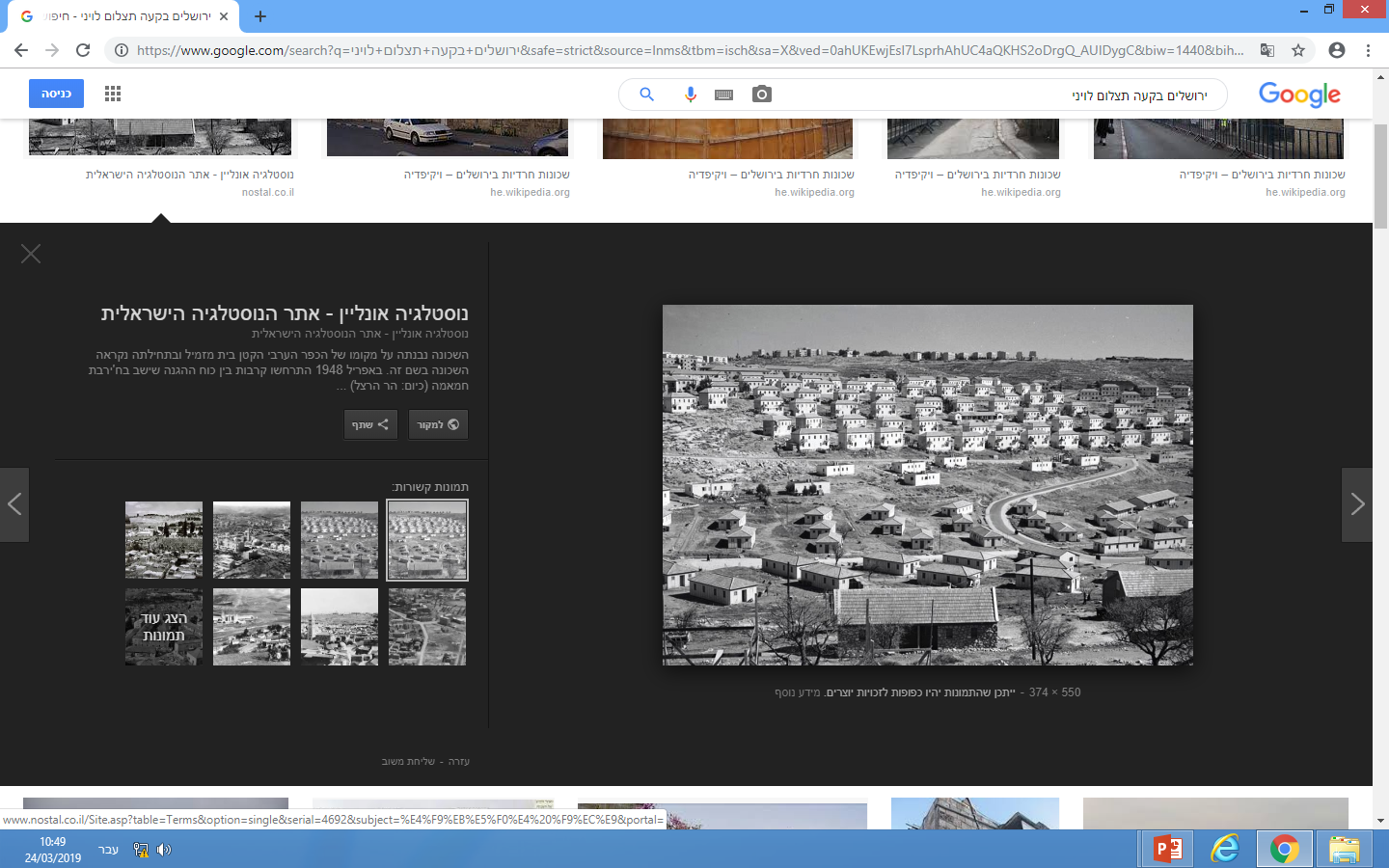 רעננה
סבא עבר לרעננה ללמוד בבית ספר תיכון כפר בתיה בתנאי פנימיה .
שם למד מקצוע החקלאות ונגרות .
סיים את לימודיו בשנת 1969
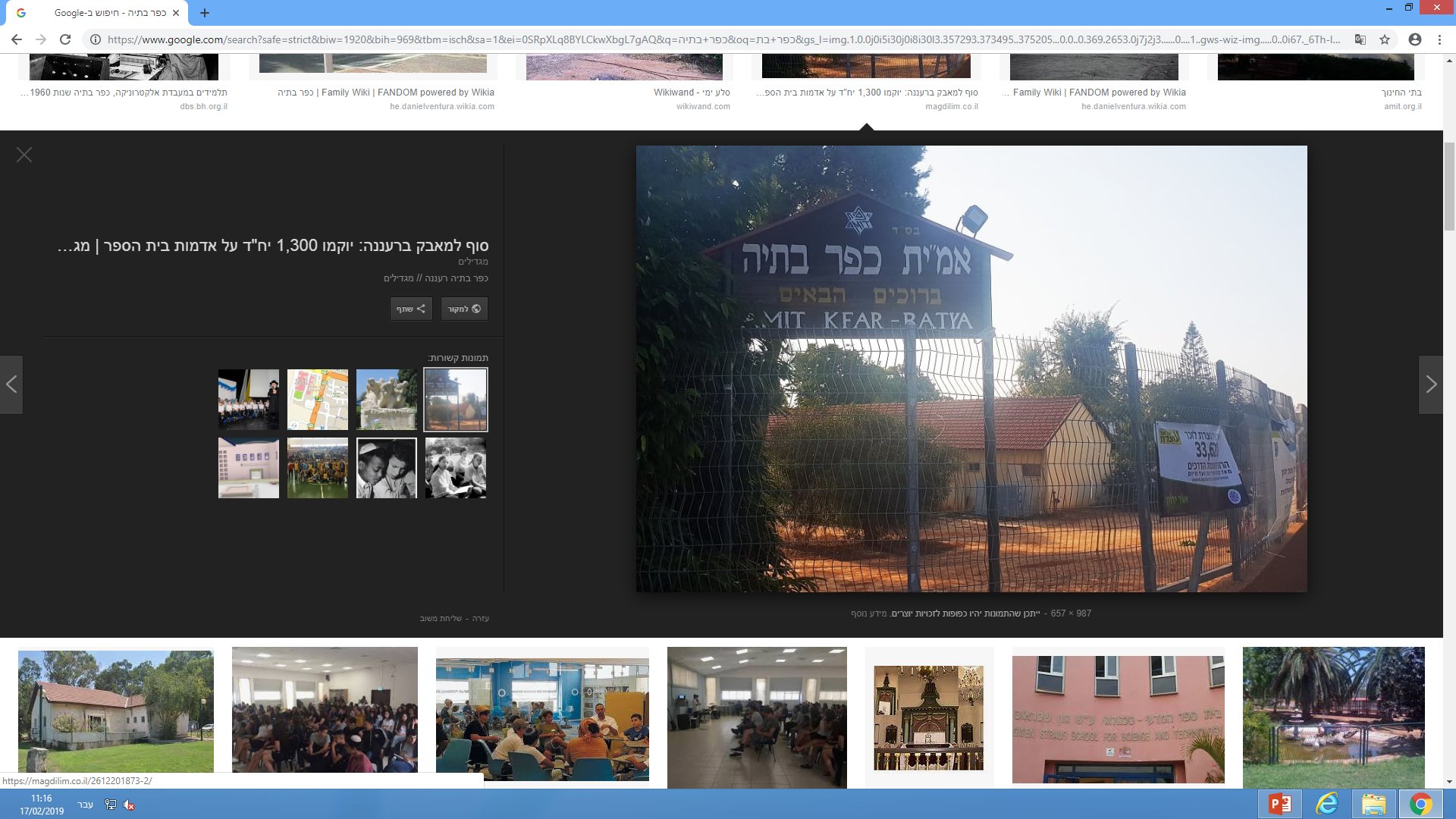 נתניה - הרצליה - דימונה
בשנת 1969 סבי החל לעבוד בתשלובת ערד בחברה קבלנית לעבודות חשמל והתגורר בדימונה .
בשנת 1970 סבי עבד בחברה קבלנית לבנין כמנהל חשבונות וניהול קבוצת בעלי מקצוע בתחום הבנין בהרצליה עד שנת 1977 .
בשנת 1975 סבי נישא לסבתא תקוה ובשנת 1976 נולדה אמא שלי .
בשנת 1977 סבי החל לעבוד במס הכנסה [ כיום רשות המסים ].
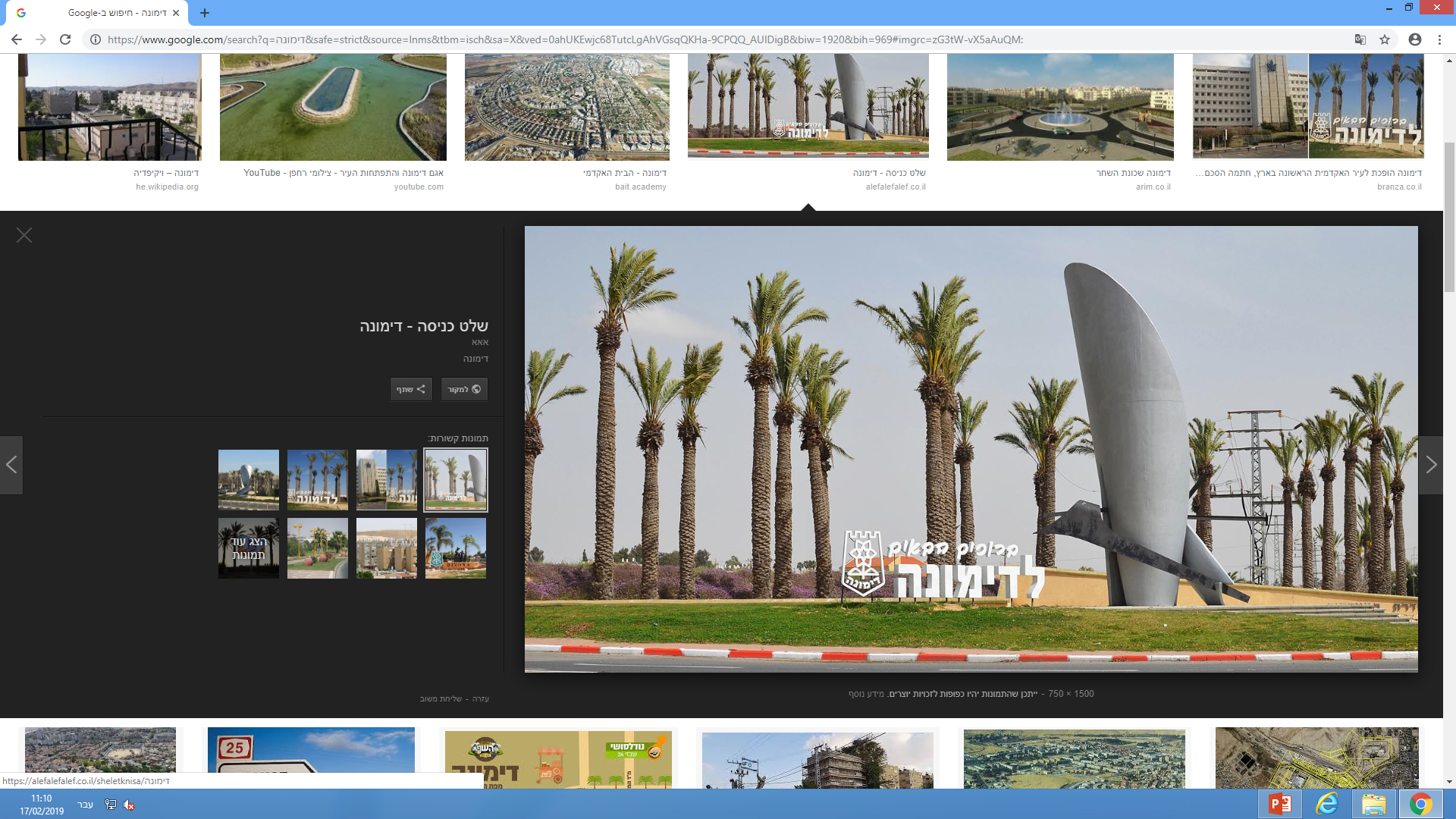 נתניה
בשנת 1977 סבא וסבתא רכשו דירה בנתניה 
וגרים בה עד היום.
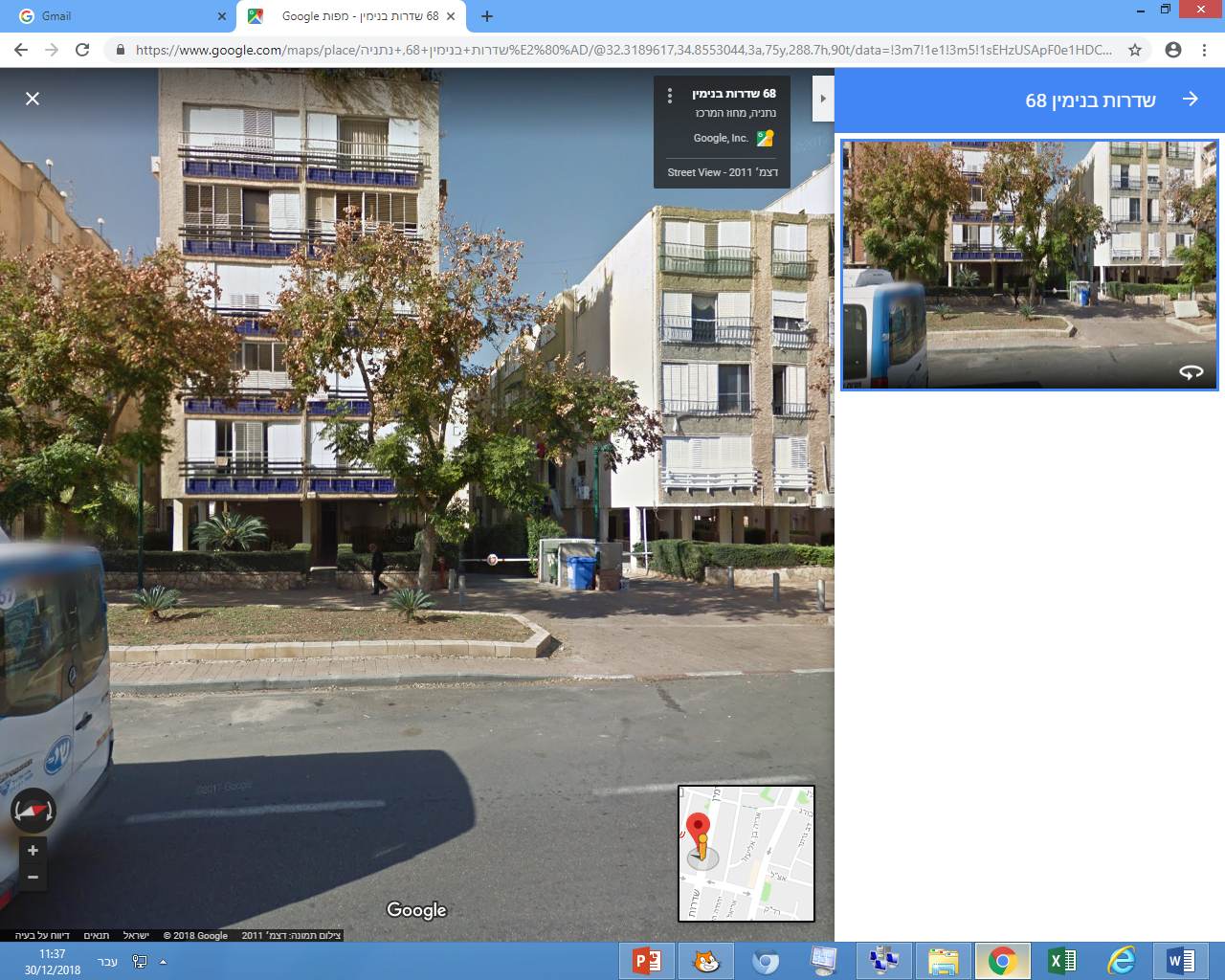 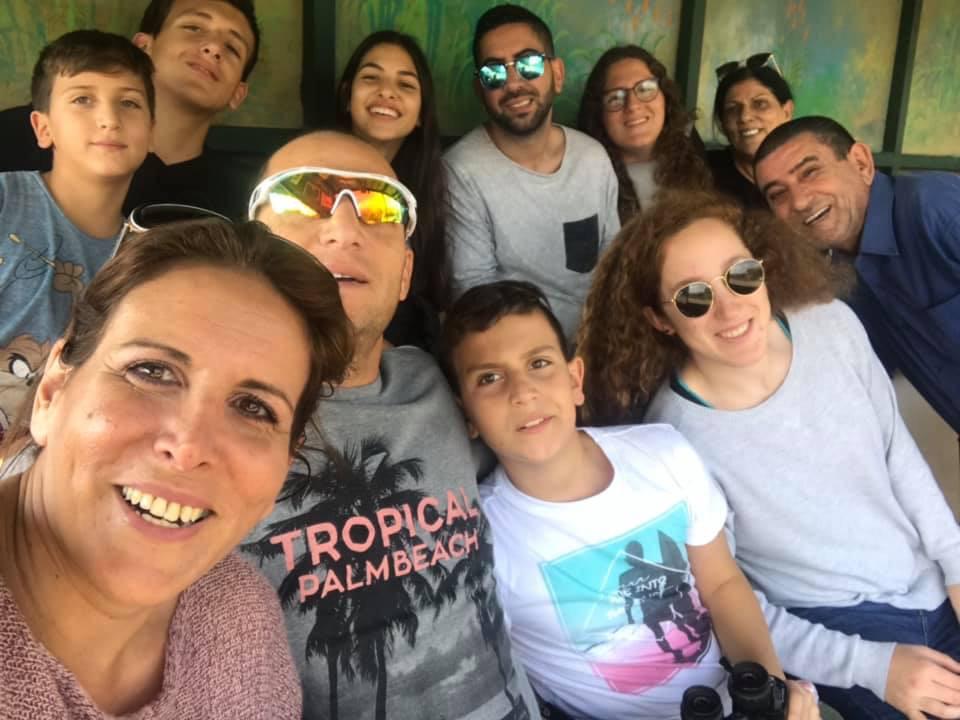 אני ומשפחתי בשמורת החולה בצפון
נועה
עידו
רועי
איתמר
אבירם
כלנית
אסתר
תקווה
שאול
אהרון
רחל
אברהם
ציון
מרים
ישראל
נזימה
מנשה
ג‘ולט
כמה מילים
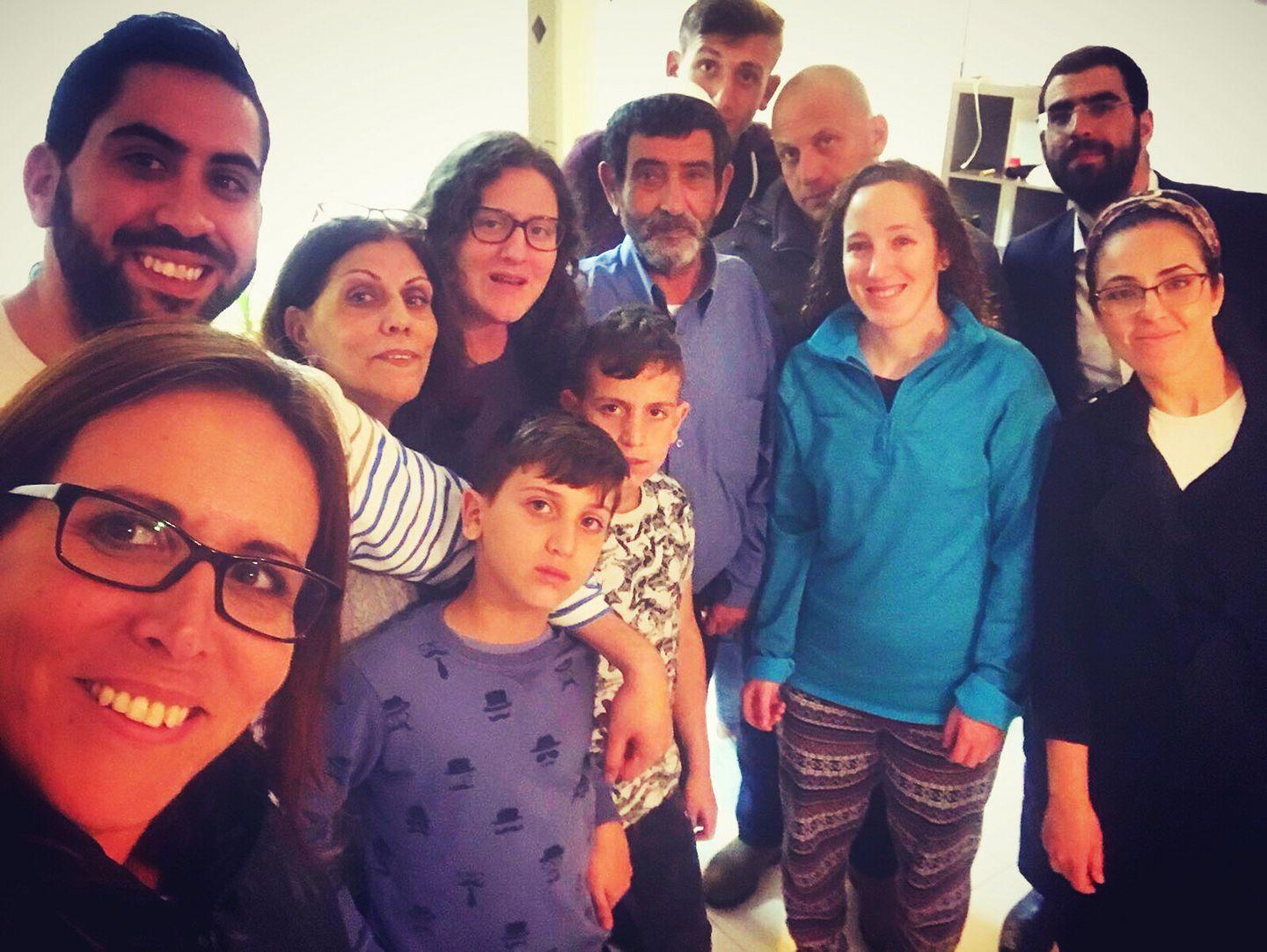 שאול סבא:  חיבור מפרה ומעשיר 
[ תרתי משמע ]
בין סבא שאול לרועי הנכד בהנאה מרובה והתקרבות שורשית והתחברות מדור לדור.
רועי נכד:  למדתי על ילדותו של סבי המון בהנאה רבה בענין וסקרנות 
היה לי מעשיר וכיף.
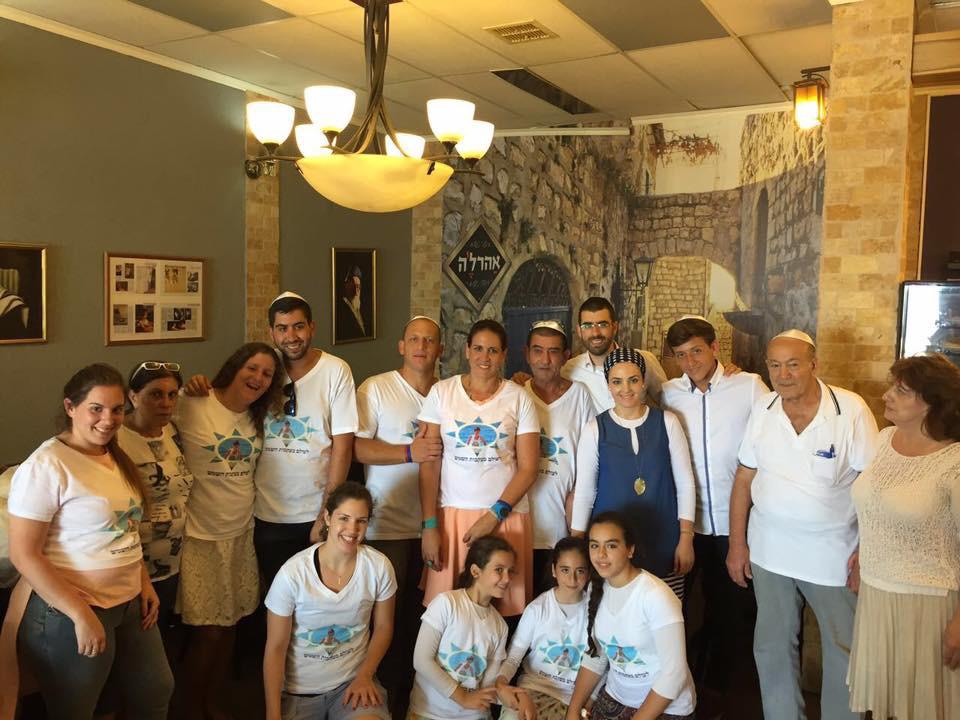